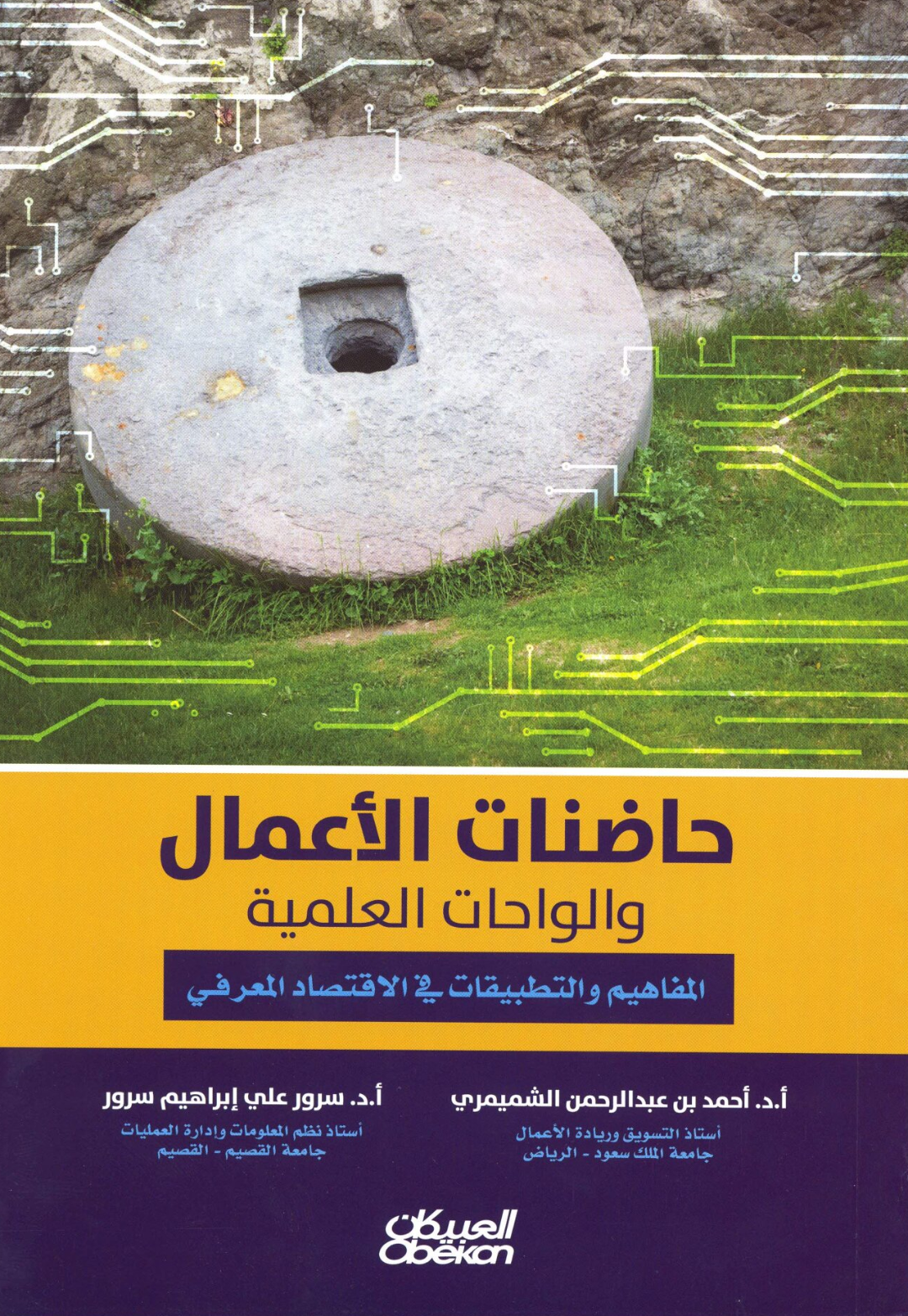 حاضنات الأعمال والواحات العلمية
المفاهيم والتطبيقات في الاقتصاد المعرفي
أ. د. أحمد الشميمري                        أ. د. سرور علي سرور
الفصل الأول/ منظومة ريادة الأعمال
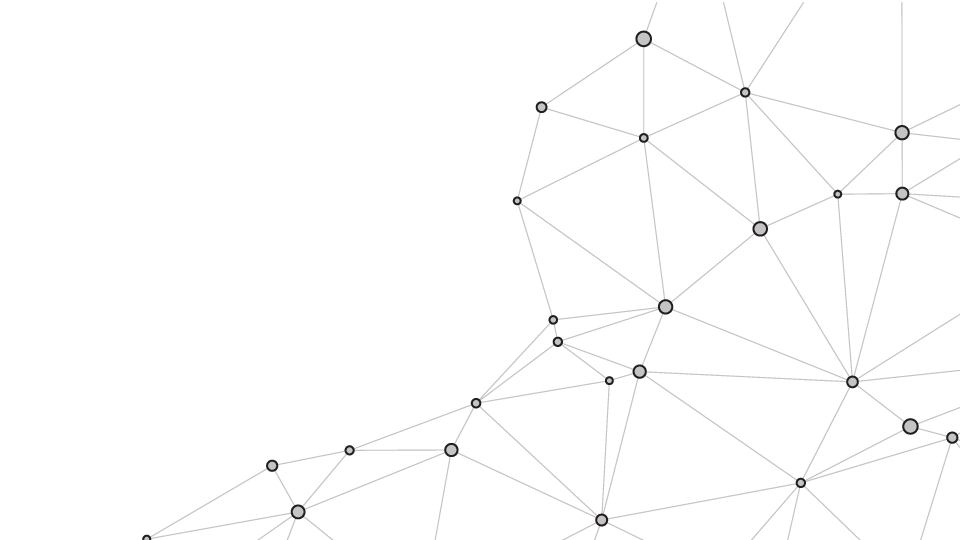 منظومة ريادة الأعمالEntrepreneurship Ecosystem
مكونات منظومة ريادة الأعمال
المنظومة الجزئية
المنظومة الكلية
01
02
03
الأجندة
الفصل الأول
الفصل الأول / منظومة ريادة الأعمال
2
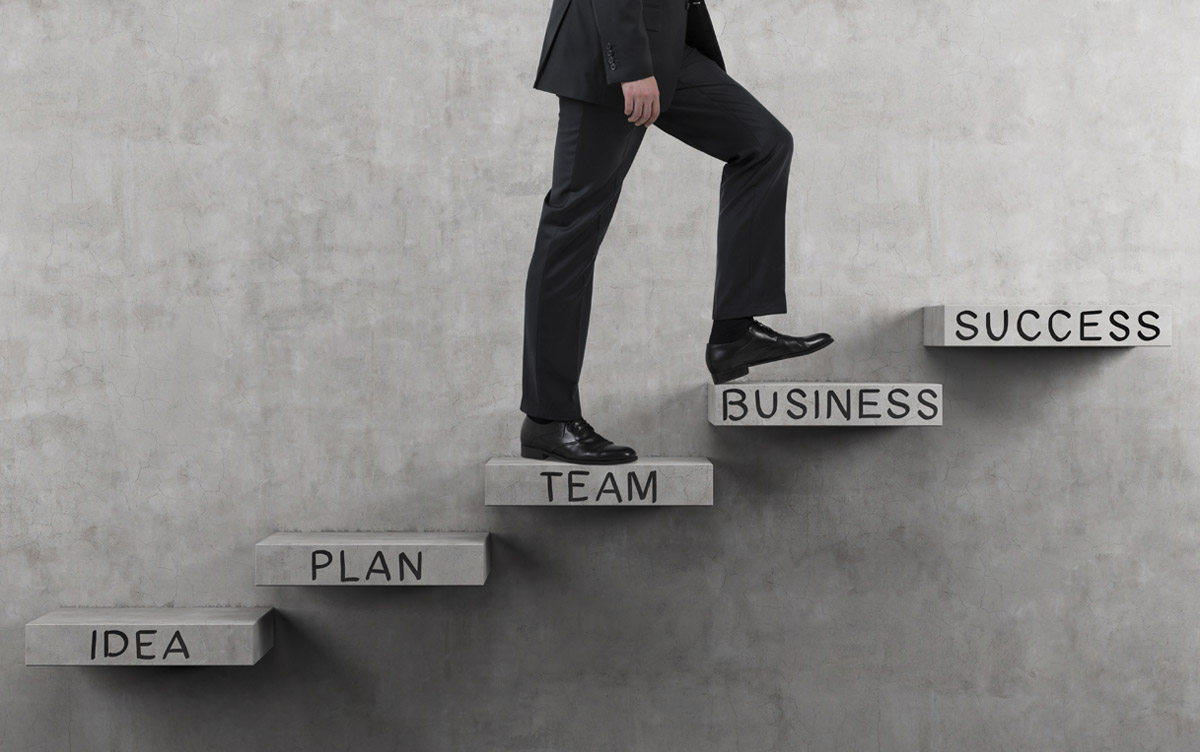 منظومة ريادة الأعمال
تعريف النظام البيئي لريادة الأعمال : 

وقد عرف كيو وكيو 2011 Kew and Kew النظام البيئي لريادة الأعمال بأنه "المنشآت الريادية، والموارد، والناس، والمناخ الضروري للمساعدة في إنماء ريادة الأعمال".
الفصل الأول / منظومة ريادة الأعمال
3
©        الشميمري وسرور 2020
المنظومة الكلية والجزئية لريادة الأعمال
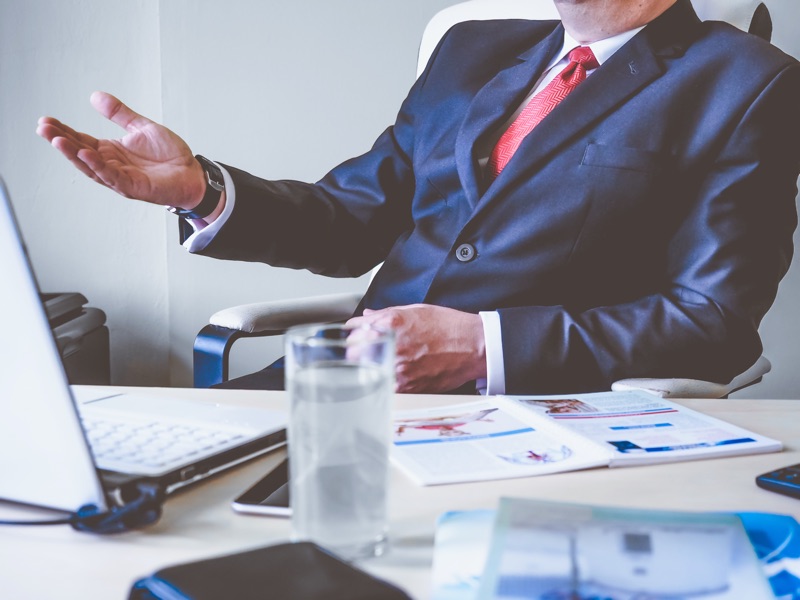 البيئة الكلية
البنى
 التحتية
الثقافية
القانونية و
التشريعية
السياسية
الاقتصادية
البيئة الجزئية
رأس المال الجريء
البحث التطبيقي
الحاضنات والمسرعات
الداعمون
الأسرة
ريادة الأعمال
الفصل الأول / منظومة ريادة الأعمال
4
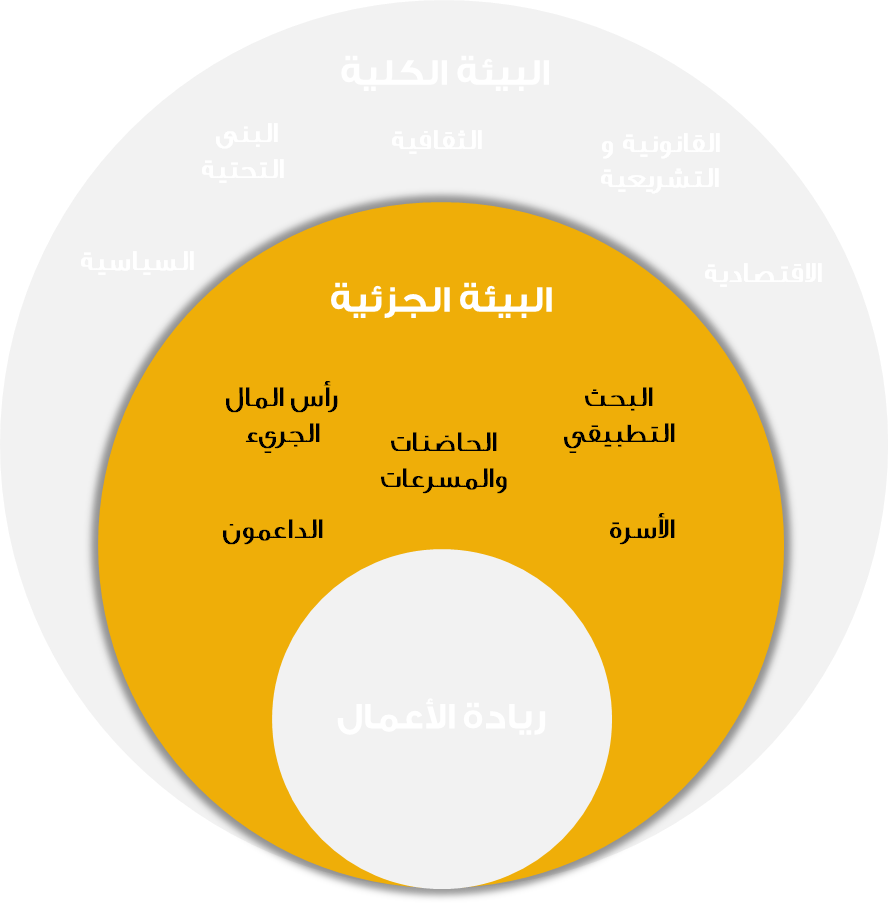 منظومة ريادة الأعمال
أولاً: عوامل المنظومة الجزئية:
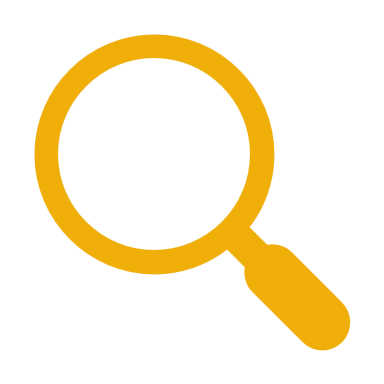 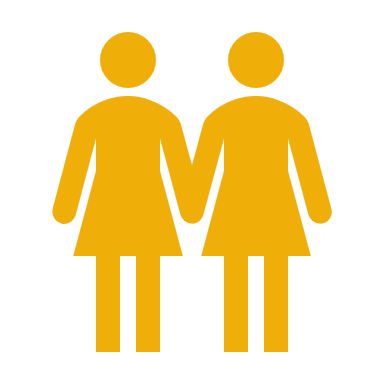 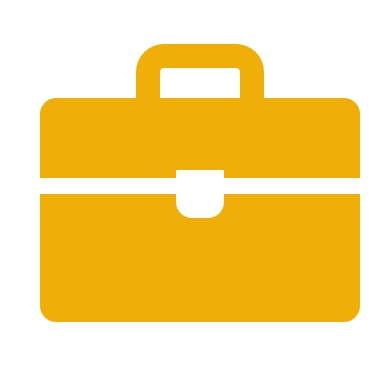 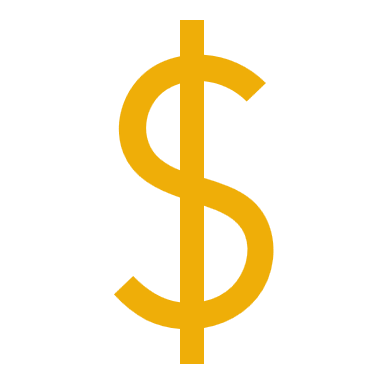 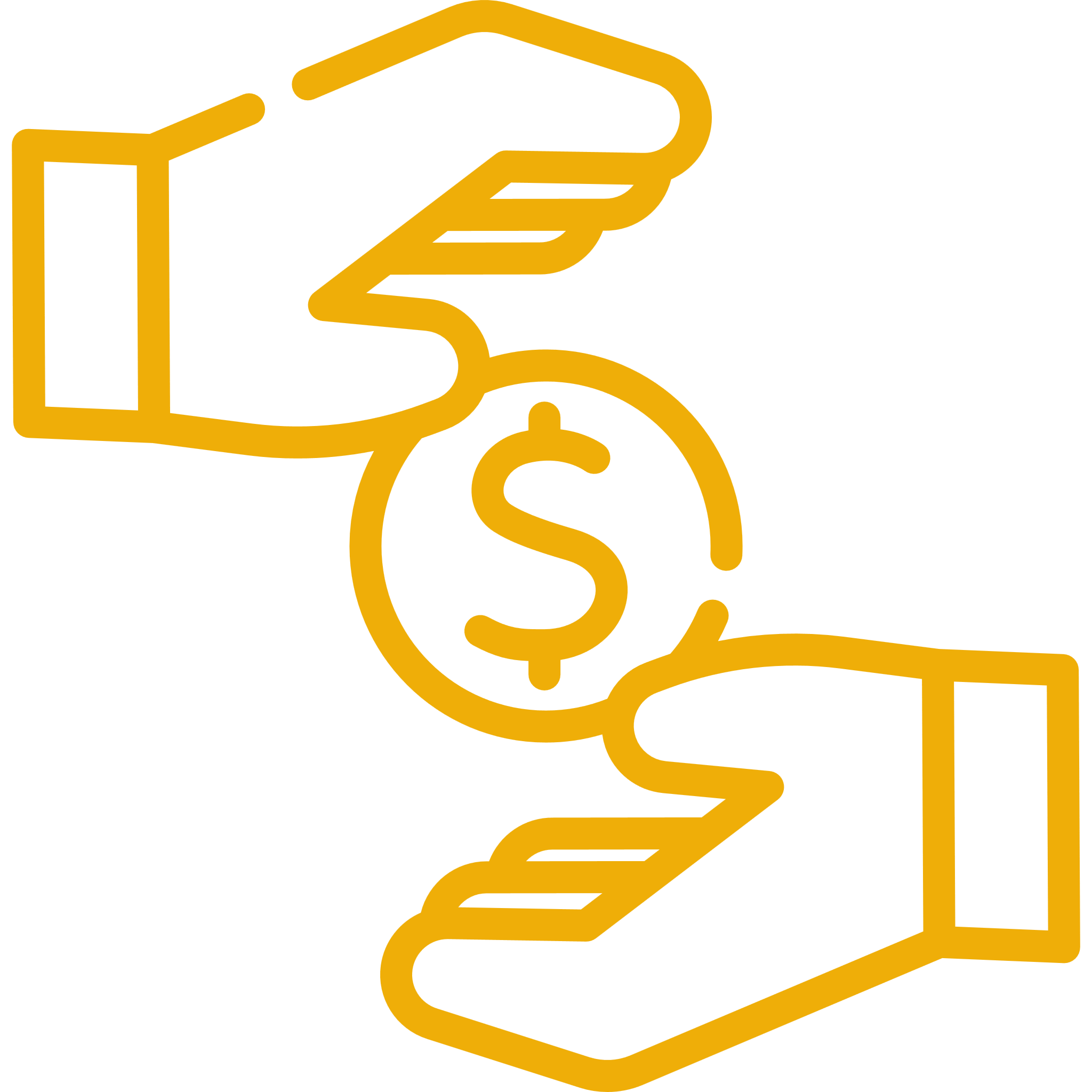 1
2
3
4
5
البحث التطبيقي
الأسرة والأصدقاء
حاضنات الأعمال
رأس
 المال الجزئي
الجهات
 الداعمة
الفصل الأول / منظومة ريادة الأعمال
5
منظومة ريادة الأعمال
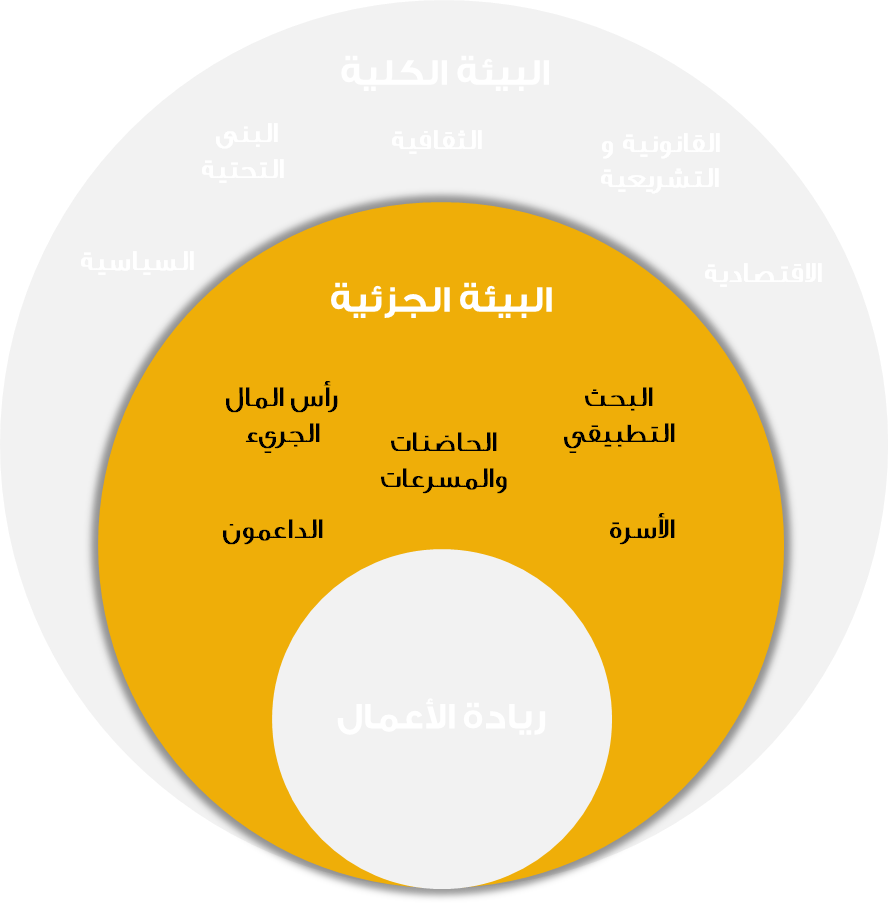 أولاً: عوامل المنظومة الجزئية
1. البحث العلمي التطبيقي:
2. الأسرة والأصدقاء:
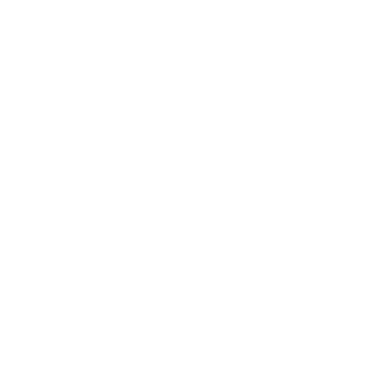 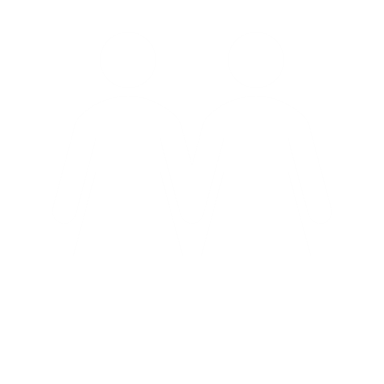 فقد أشارت الدراسات إلى أن من أهم العوامل التي تؤثر في نمو ريادة الأعمال هي الأسرة.
 فهي من أوائل العناصر الرئيسية التي تشجيع الأبناء على ممارسة السلوكيات الريادية مما يؤكد أهمية دور الإرشاد الأسري في دعم وتنمية سمات ريادة الأعمال.
الأطفال في هذه البيئة ينشئون ولديهم تطلع ودافعية لإنشاء أعمال خاصة بهم في المستقبل.
وتعتبر الجامعات محاضن تنمية وتطوير مخرجات البحث العلمي التطبيقي:
من أبرز مظاهر التقدم في دعم ريادة الأعمال التركيز على دعم ميزانيات الأبحاث العلمية التطبيقية، واستقطاب الكفاءات البحثة المتمكنة من تحويل الأبحاث إلى ابتكارات ومنتجات. 
ونشر البحوث والدراسات العلمية التي تنفذها مراكز البحوث وأعضاء هيئة التدريس بما في ذلك مشاريع التخرج.
الفصل الأول / منظومة ريادة الأعمال
6
منظومة ريادة الأعمال
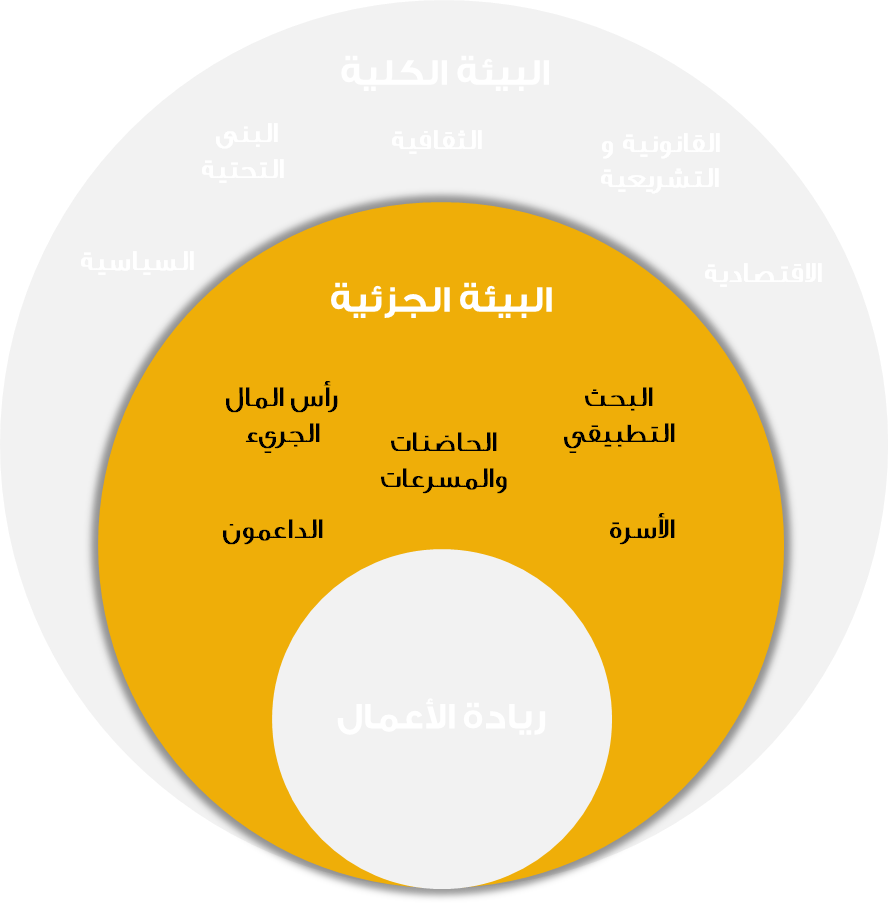 أولاً: عوامل المنظومة الجزئية
3. حاضنات ومسرعات الأعمال:
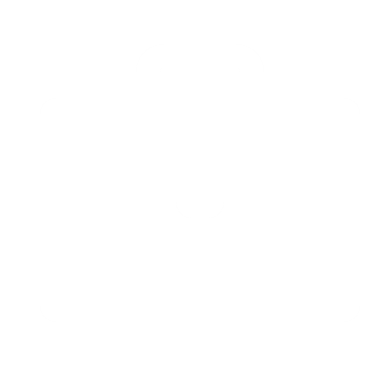 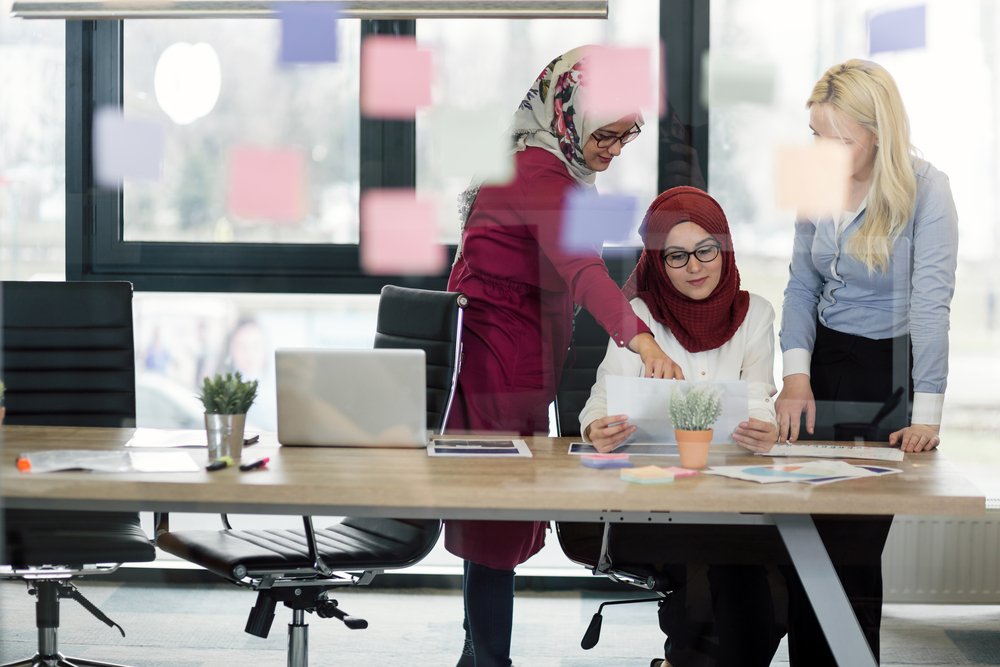 تعريف حاضنة الأعمال:
"وحدة خدمية تهدف إلى تحويل الأفكار والابتكارات إلى مشروعات اقتصادية منتجة، وذلك من خلال تقديم عدد من خدمات التأهيل والدعم المادي والمعنوي والاستضافة والإرشاد لرواد الأعمال".
الفصل الأول / منظومة ريادة الأعمال
7
منظومة ريادة الأعمال
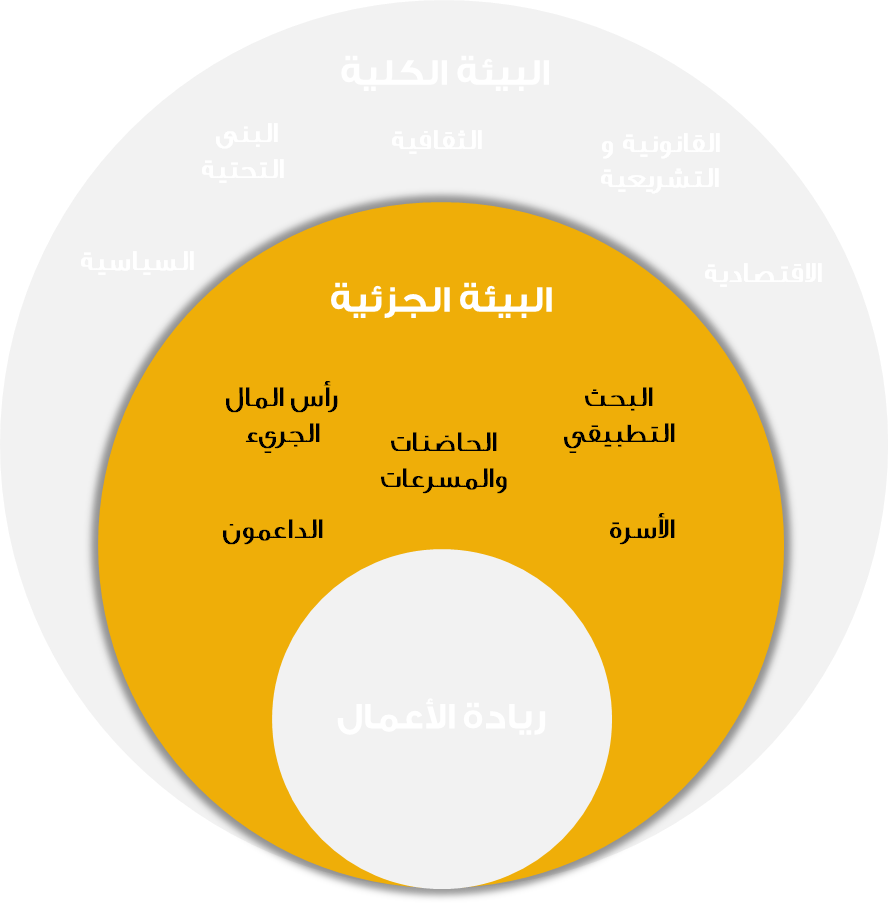 أولاً: عوامل المنظومة الجزئية
3. حاضنات ومسرعات الأعمال:
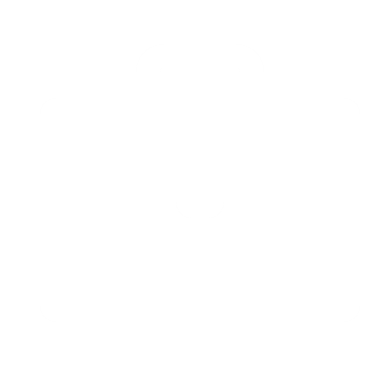 هذه الخدمات لا تتوفر عادة لهذه المشاريع الصغيرة لارتفاع تكلفتها وعدم التفات أصحاب الاختصاص إلى هذه المشاريع لمحدودية العائد المادي من خدمتها. ولكن حاضنات الأعمال تتمكن من توفير هذه الاستشارات الضرورية والأساسية في حياة كل مشروع.
تقديم الخدمات التي تخفض من التكاليف الرأسمالية للمشاريع مما يحد من مخاطر الفشل ويساهم في تسريع عملية نمو الأعمال.
تعتبر حاضنات الأعمال من أهم الأدوات لتنمية وتوسيع مفهوم وممارسات ريادة الأعمال. 
 ويتمثل الدور الرئيسي لحاضنات الأعمال في تذليل المصاعب أمام مشاريع الشباب المتوسطة والصغيرة، عن طريق استضافة المشروع في مراحله التأسيسية إلى أن يصل المشروع إلى مرحلة النضج والخروج من مظلة الحاضنة. 
توفير المعلومات اللازمة لإجراء دراسات الجدوى ودراسات السوق، والتي تعدها خبرات متخصصة في المجالات المالية والمحاسبية والقانونية تحت سقف واحد.
الفصل الأول / منظومة ريادة الأعمال
8
منظومة ريادة الأعمال
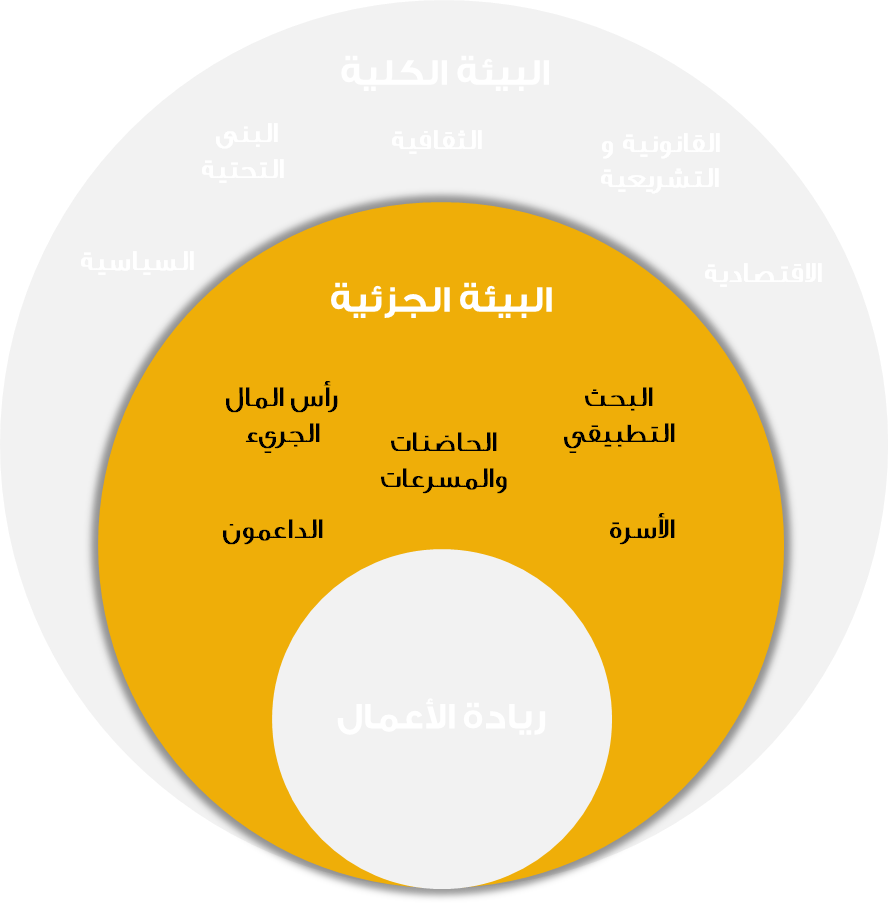 أولاً: عوامل المنظومة الجزئية
4. رأس المال الجريء (المخاطر) Venture Capital
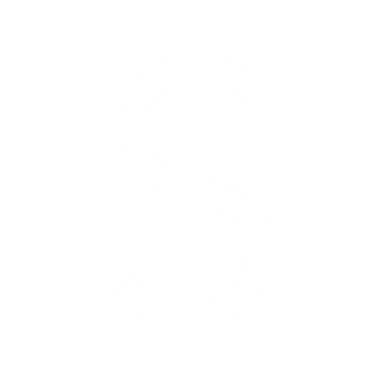 لهذا فهي تساعد أكثر المؤسسات الصغيرة والمتوسطة الجديدة أو التوسعية التي تواجه صعوبات في هذا المجال، حيث أن النظام المصرفي يرفض منحها القروض نظراً لعدم توفر الضمانات.
 دورها لا يقتصر على تمويل مرحلة الإنشاء فحسب بل يمتد أيضا إلى مرحلة التجديد وكذا تمويل التوسع والنمو. 
يتحمل المخاطر (المستثمر) كلياً أو جزئياً الخسارة في حالة فشل المشروع الممول.
ويعتبر التمويل عن طريق رأس المال الجريء ”هو عبارة عن أسلوب أو تقنية لتمويل المشاريع الاستثمارية بواسطة شركات تدعى بشركات رأس المال المخاطر، وهذه التقنية لا تقوم على تقديم النقد فحسب كما هو الحال في التمويل المصرفي بل تقوم على أساس المشاركة؛ حيث يقوم المشارك بتمويل المشروع من دون ضمان العائد ولا مبلغه, وبذلك فهو يخاطر بأمواله“،
الفصل الأول / منظومة ريادة الأعمال
9
منظومة ريادة الأعمال
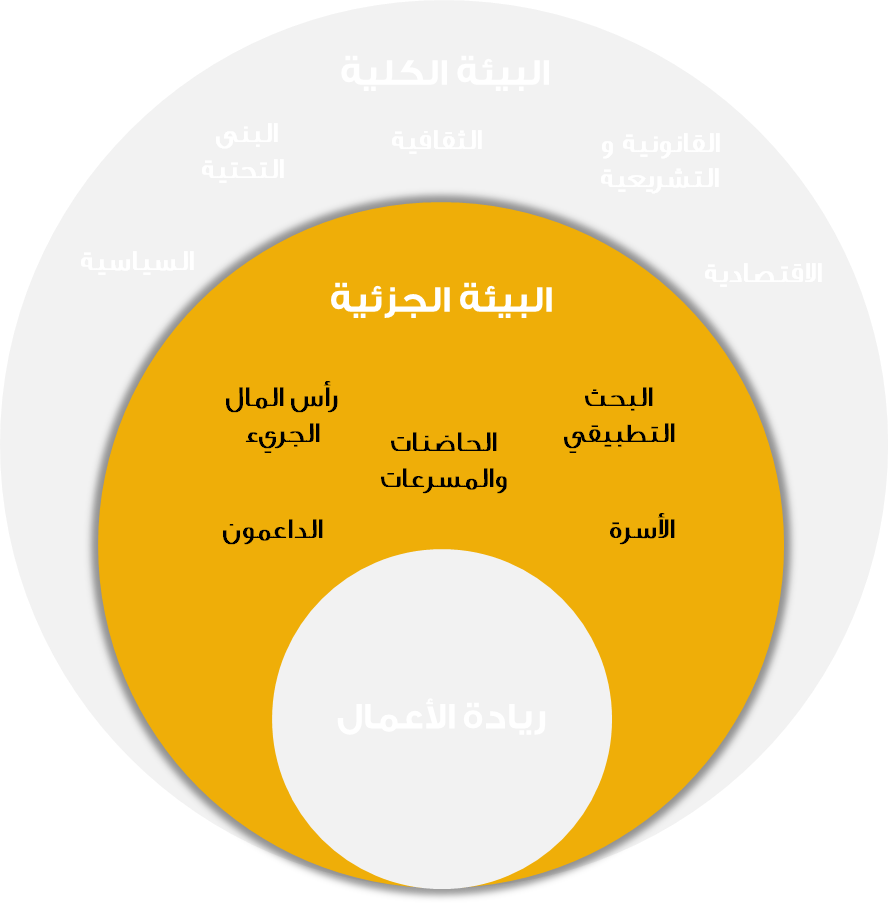 أولاً: عوامل المنظومة الجزئية
5. الداعمون:
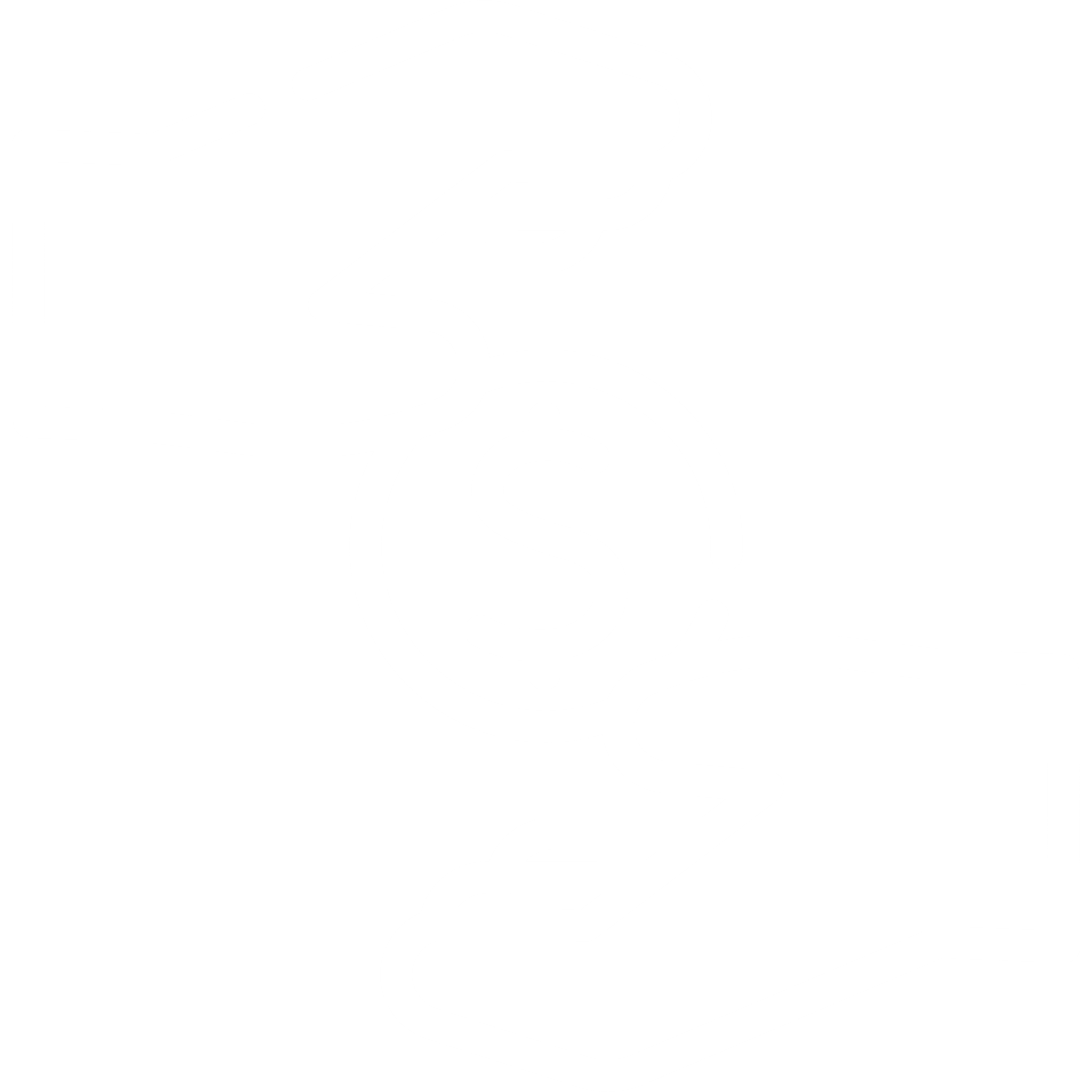 المؤسسات العامة والخاصة تلعب جميعاً دوراً مهماً في تنمية ثقافة ريادة الأعمال على سبيل المثال:
أن لكل مرحلة من المراحل التي تنشأ بها المنشاة حاجة ماسة ومختلفة من أنواع الدعم. 
صور الدعم التي يمكن أن تبذلها مؤسسات القطاع العام والخاص يمكن أن تأخذ شكل الدعم المادي والدعم المعنوي. وقد تم تصنيف هذا الدعم بالدعم التأهيلي والتدريبي والدعم المالي والدعم التنظيمي والدعم الإرشادي ولا يقل كل نوع أهمية عن النوع الأخر.
البرامج الحكومية تمد رواد الأعمال بالدعم المادي، والتدريب، وتدعم الأنشطة الريادية التي يقومون بها
أيضا يمكن تطوير برامج رعاية مهنية تساهم في تطوير سمات ريادة الأعمال مثل الابتكار والإبداع.
الفصل الأول / منظومة ريادة الأعمال
10
منظومة ريادة الأعمال
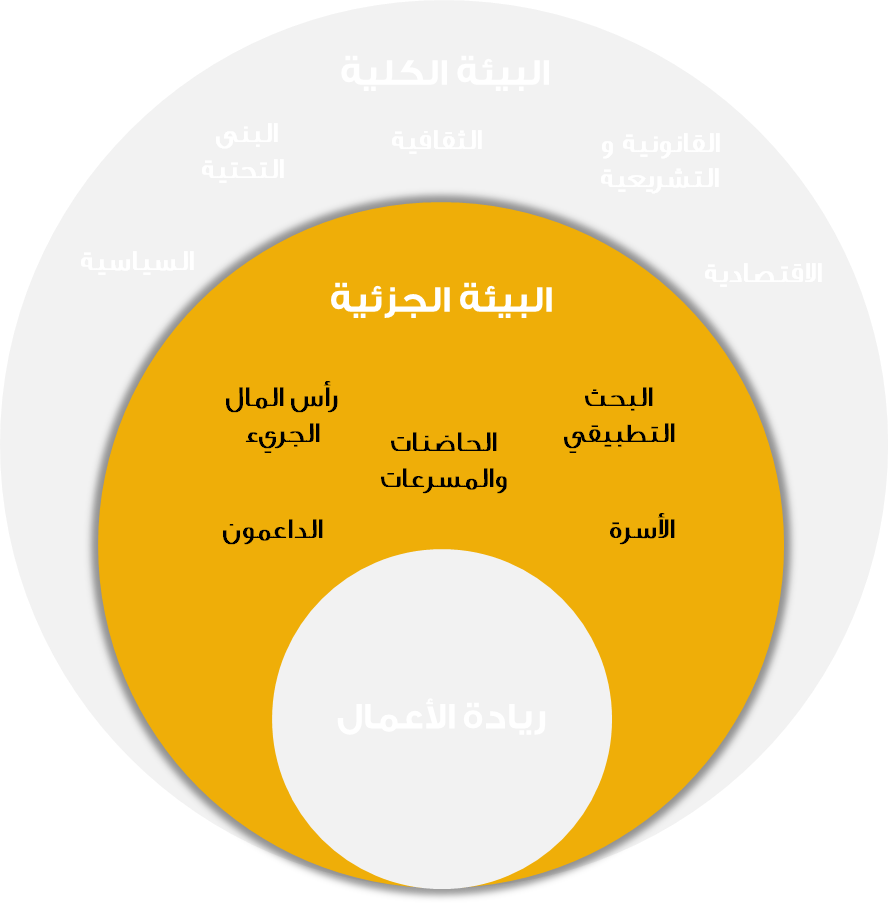 أولاً: عوامل المنظومة الجزئية
5. الداعمون:
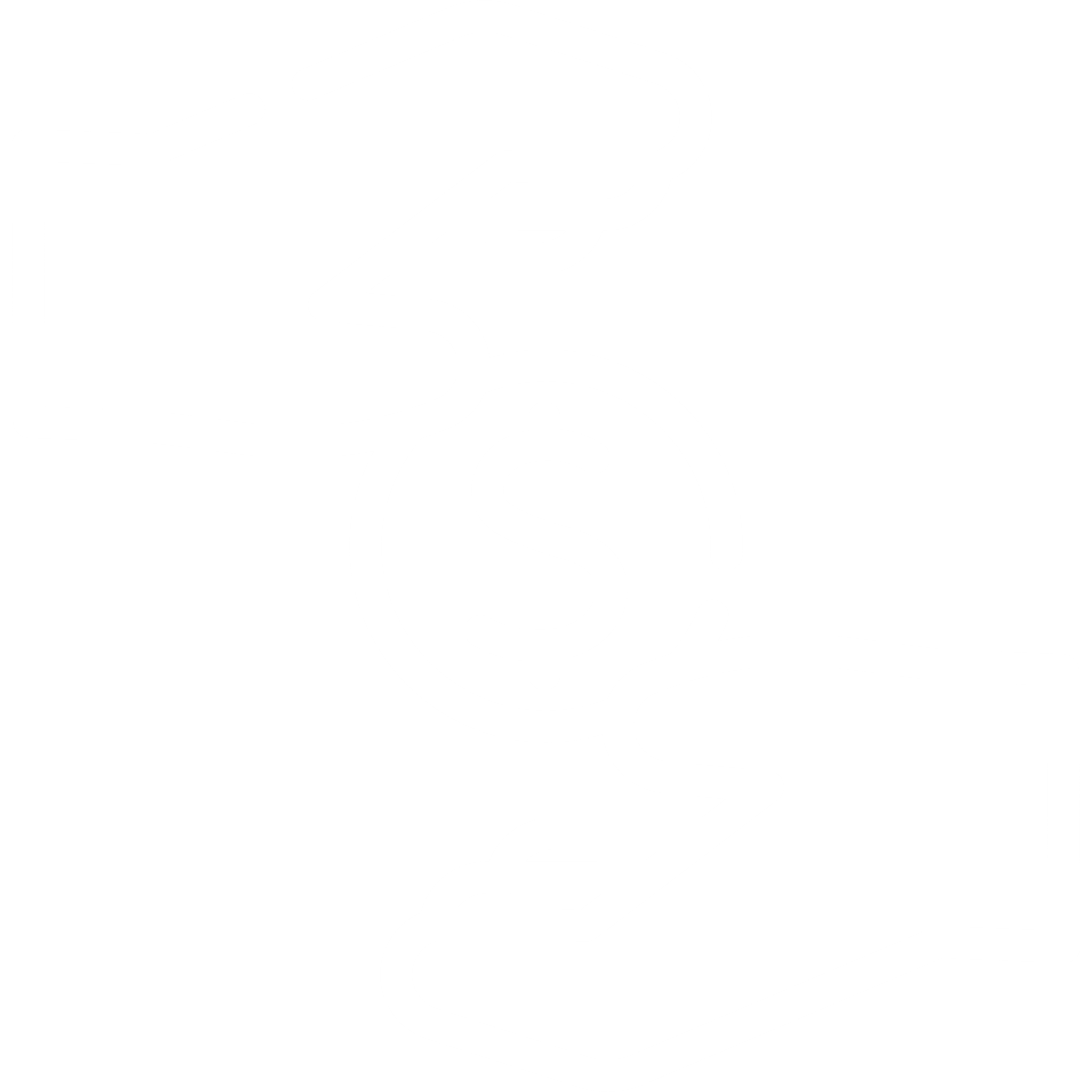 من مظاهر الدعم التي يلقاه رائد الأعمال....
التعاقد مع  رواد الأعمال 
والشراء من منتجاتهم وخدماتهم.
2
1
3
المساهمة في رأس المال
 الابتدائي Seed Capital
الاحتضان
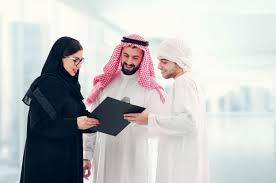 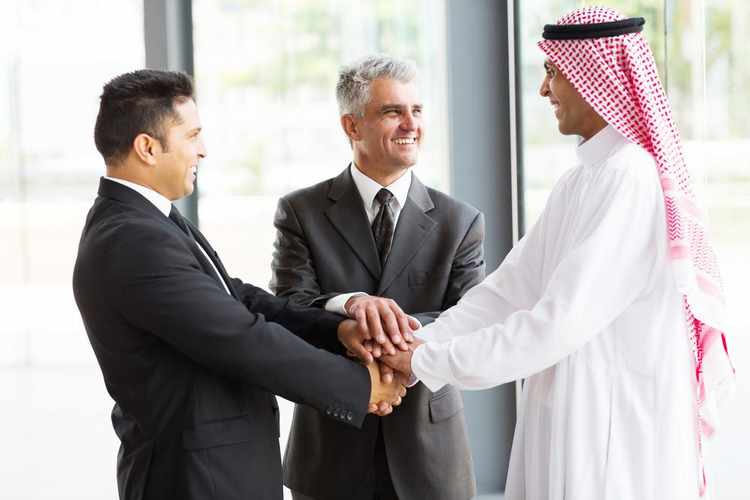 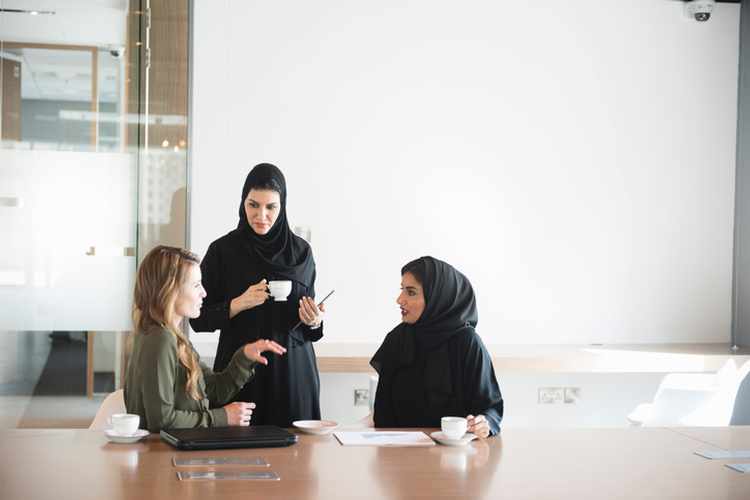 الفصل الأول / منظومة ريادة الأعمال
11
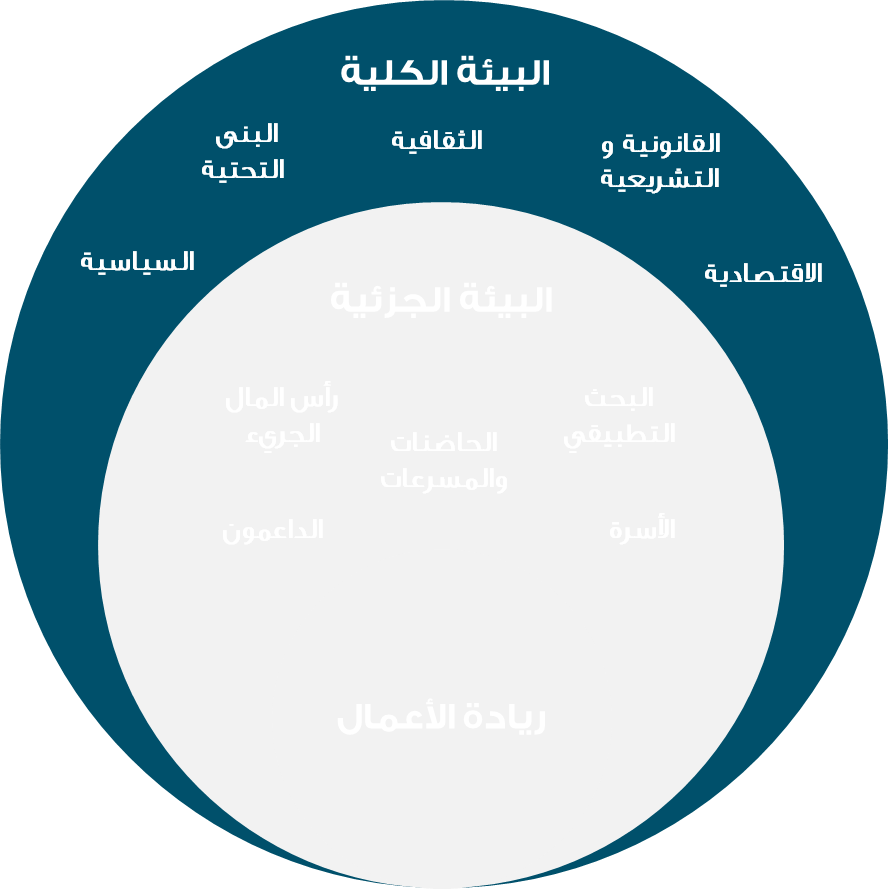 منظومة ريادة الأعمال
ثانياً: عوامل المنظومة الكلية:
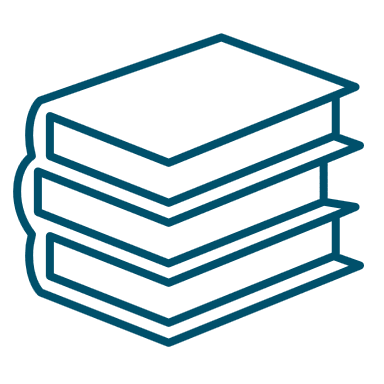 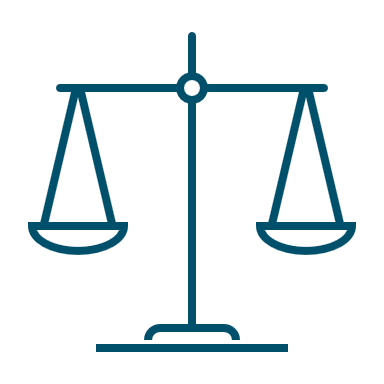 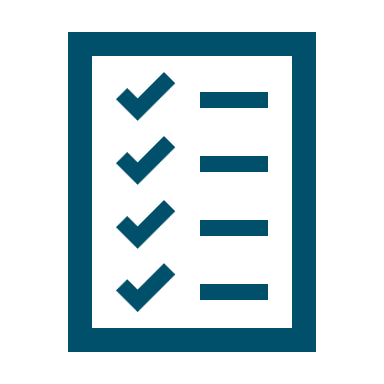 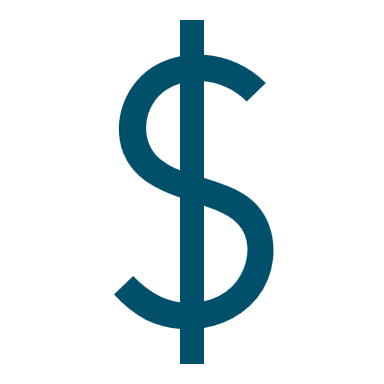 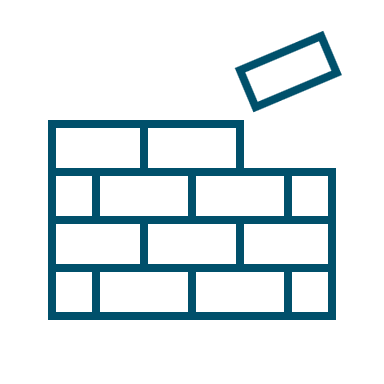 1
2
3
4
5
العوامل القانونية والتشريعية
عوامل البنى التحتية
العوامل الثقافية
العوامل السياسية
العوامل الاقتصادية
الفصل الأول / منظومة ريادة الأعمال
12
منظومة ريادة الأعمال
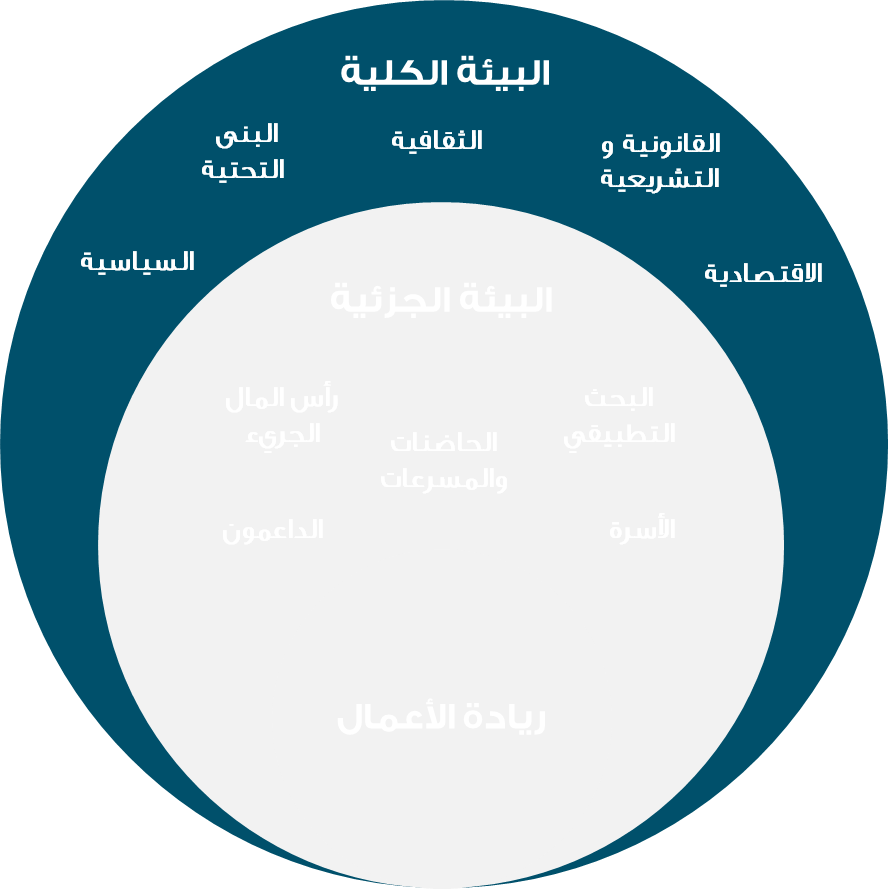 ثانياً: عوامل المنظومة الكلية
1. العوامل الثقافية: Entrepreneurial Culture
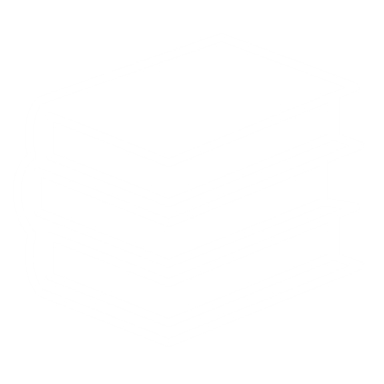 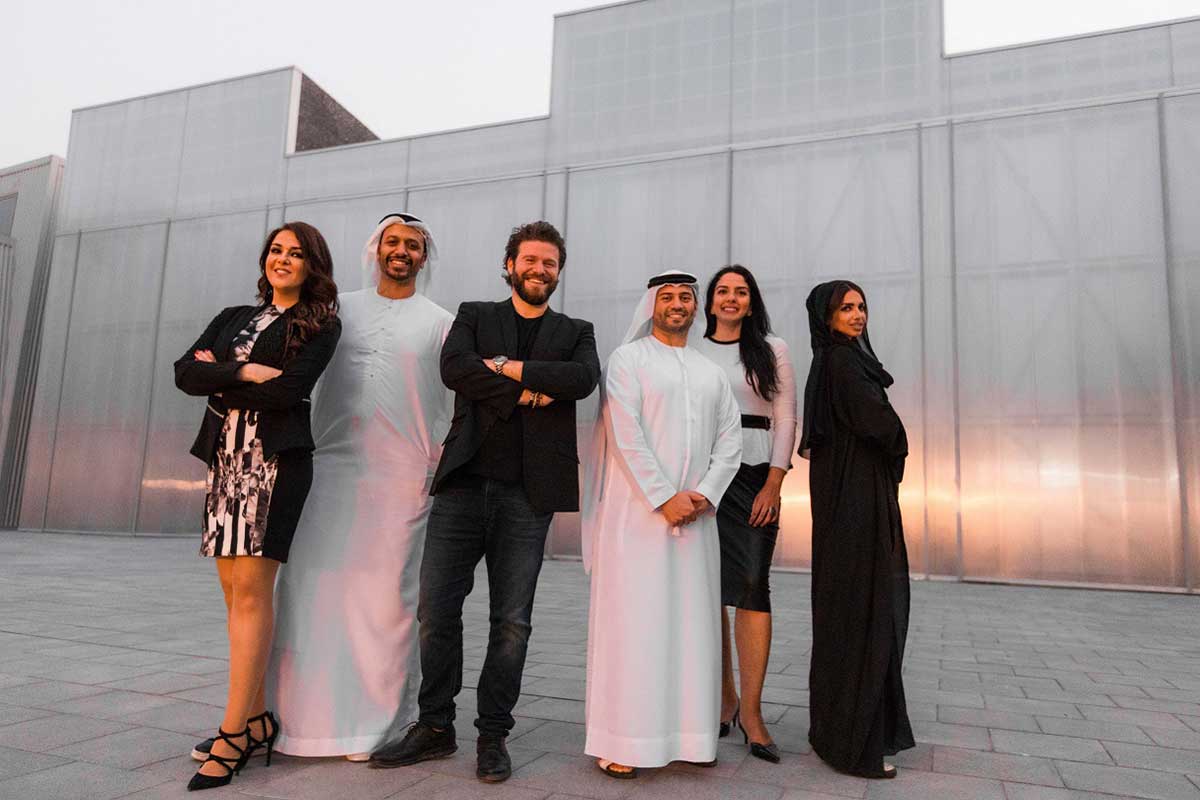 تعتبر الثقافة الريادية  من العوامل العملاقة التي تحدد اتجاهات الأفراد نحو مبادرات ريادة الأعمال.
حيث أن الثقافة التي تشجع وتقدر السلوكيات الريادية كالمخاطرة والاستقلالية، والإنجاز وغيرها تساعد في الترويج لإمكانية حدوث تغيرات وابتكارات جذرية في المجتمع، وبالمقابل فان الثقافات التي تدعم مفاهيم التقليد والانصياع والاهتمام بالجماعة والرقابة والسيطرة على الأحداث المستقبلية لا نتوقع أن تنتشر منها سلوكيات التحمل والمخاطرة والإبداع أو بمعنى أخر سلوكيات ريادة الأعمال.
الفصل الأول / منظومة ريادة الأعمال
13
منظومة ريادة الأعمال
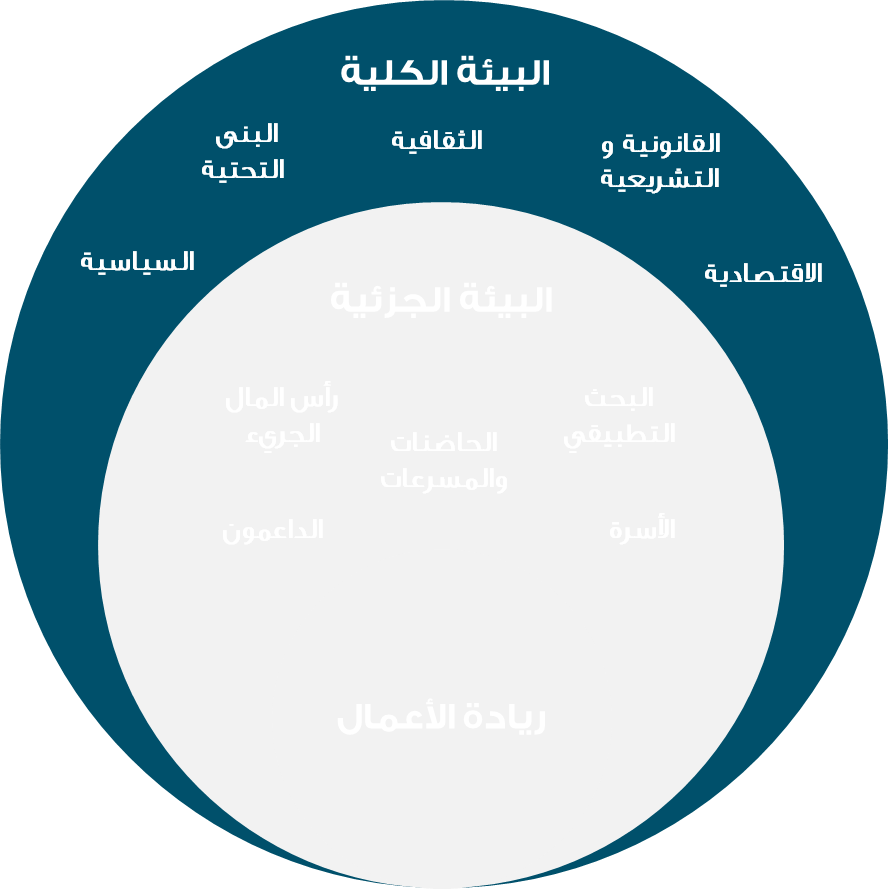 ثانياً: عوامل المنظومة الكلية
1. العوامل الثقافية: Entrepreneurial Culture
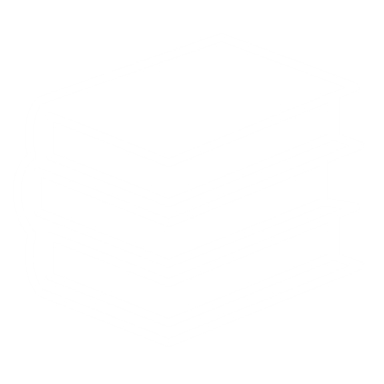 كيف تنشأ هذه الثقافة؟
تشجيع ممارسة ريادة الأعمال وتحفيز المجتمع عبر تعلم مبادئ ريادة الأعمال.
وجود حكومة تدعم العلوم التطبيقية وريادة الأعمال من خلال سياساتها المحفزة.
التعليم ، استثمار دور التعليم في تنمية ريادة الأعمال في سن مبكرة قد تصل إلى رياض الأطفال.
01
02
02
الفصل الأول / منظومة ريادة الأعمال
14
منظومة ريادة الأعمال
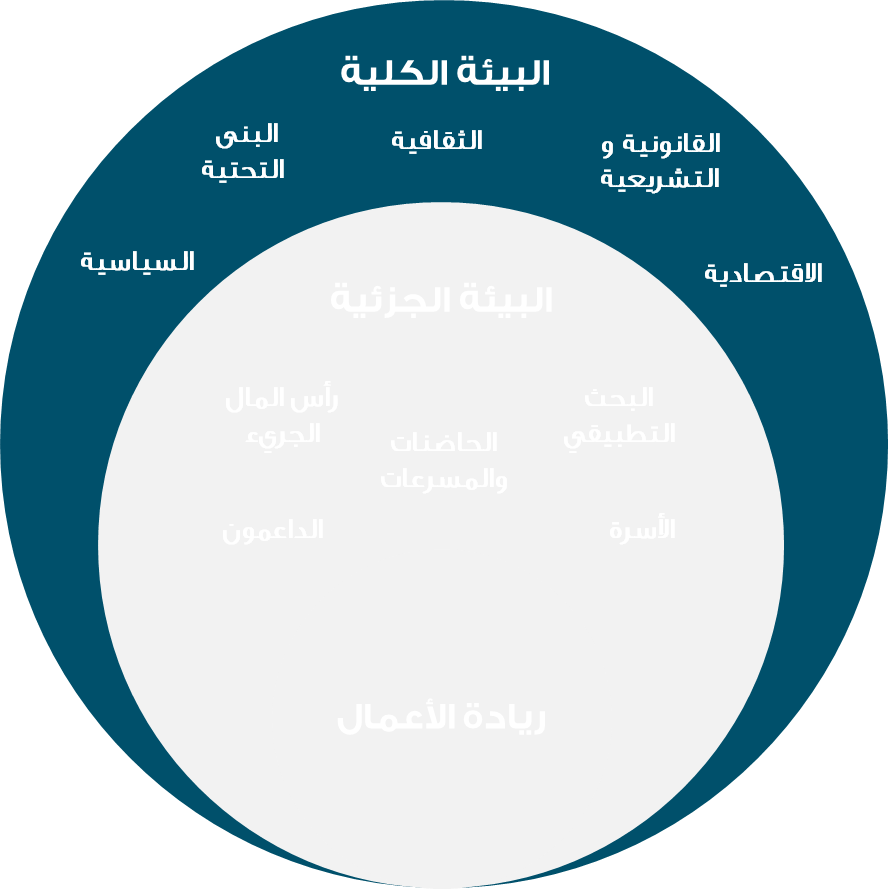 ثانياً: عوامل المنظومة الكلية
2. العوامل القانونية والتشريعية:
3. العوامل السياسية:
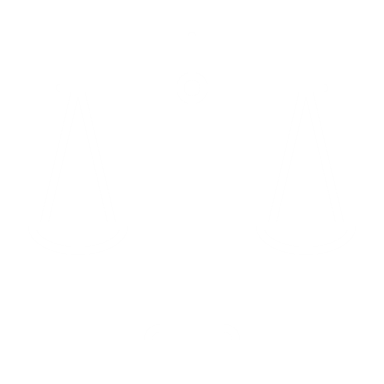 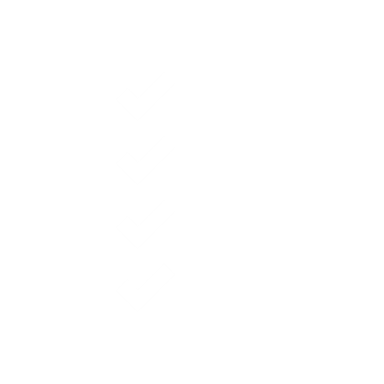 إن التشريعات والقوانين هي أحد المصادر الرئيسة التي تهيء البيئة المستديمة لريادة الأعمال. 
وتتميز معظم التدابير التشريعية المحفزة لأنشطة ريادة الأعمال والاقتصاد المعرفي في العالم المتقدم أكثر بساطة وأكثر مرونة من القوانين التقليدية (الأنظمة).
إن تشجيع الحكومات على اتباع نهج منسق شامل لتعزيز مباشرة الأعمال الحرة بمشاركة جميع الجهات المعنية، يعد أمراً مؤثراً في تهيئة منظومة ريادة الأعمال.
أمثلة على القرارات السياسة الهامة و الأهداف والتوجهات السياسية
الفصل الأول / منظومة ريادة الأعمال
15
منظومة ريادة الأعمال
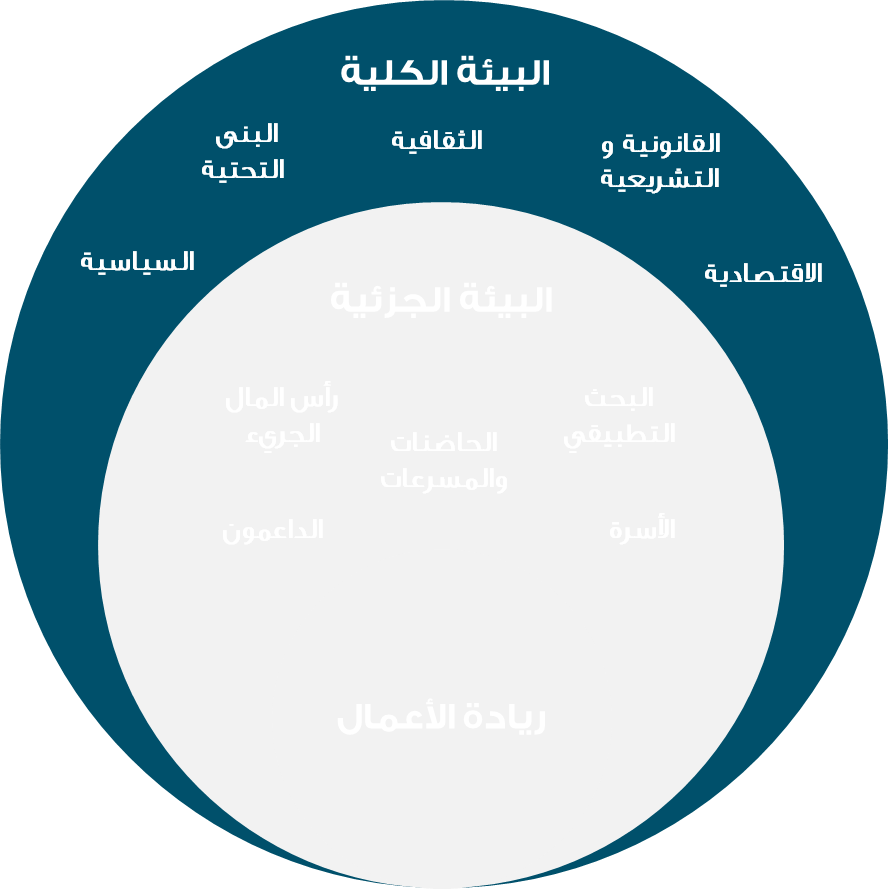 ثانياً: عوامل المنظومة الكلية
4. العوامل الاقتصادية:
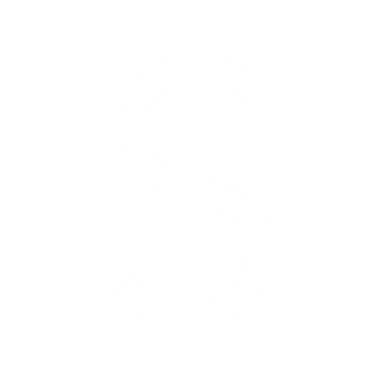 01
02
سياسات اقتصادية كلية:
سياسات اقتصادية الجزئية:
(Macroeconomic)
(Microeconomic)
من العوامل المساعدة على تنمية ريادة الأعمال وضع السياسات الاقتصادية الداعمة. وهي نوعان :
الفصل الأول / منظومة ريادة الأعمال
16
منظومة ريادة الأعمال
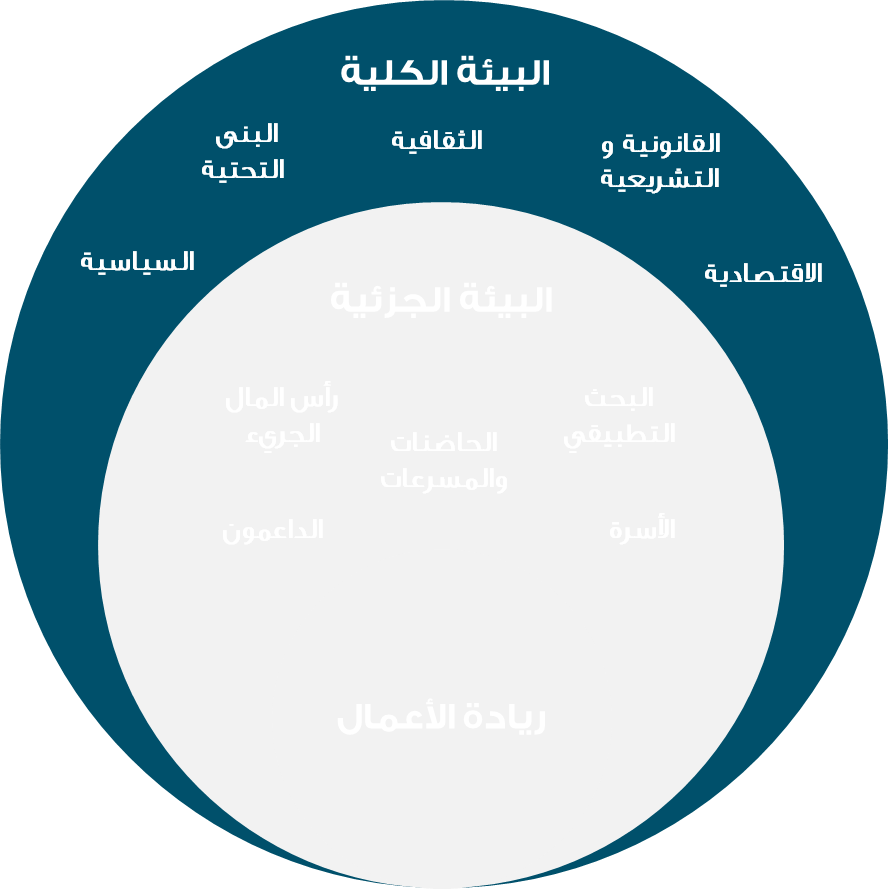 ثانياً: عوامل المنظومة الكلية
01
02
سياسات اقتصادية كلية:
سياسات اقتصادية جزئية:
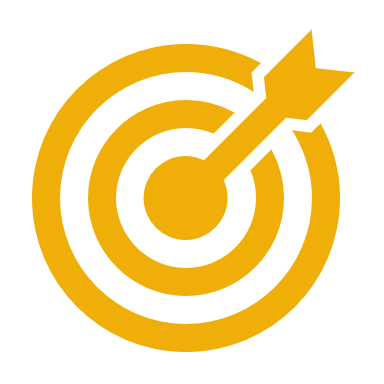 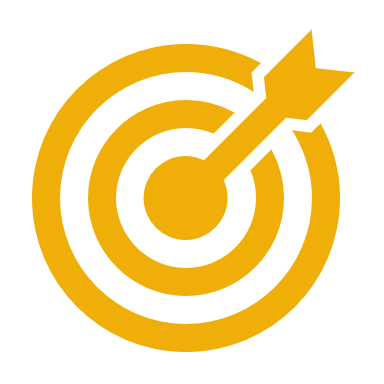 (Macroeconomic)
(Macroeconomic)
الهدف منها هو: 
تنمية الاستقرار الاقتصادي.
تخفيض درجة البيروقراطية التي تواجه إنشاء المشاريع الصغيرة مثل تطوير الأنظمة الضريبية الداعمة للمشاريع الصغيرة .
سهولة الوصول الى السوق  . 
مثال على هذه السياسات: نسبة منخفضة من التضخم، أسعار فائدة منخفضة، مستوى أسعار تبادل مستقرة .
الهدف منها هو: 
تطوير و دعم المنافسة من خلال خلق بيئة استثمارية صحية 

أمثلة: 
توفير برامج دعم مادية و معنوية 
دعم مادي ملموس مثل التسهيلات البنكية للمشروعات الصغيرة، التمويل الحكومي، المباني، المعدات وغيرها .
دعم معنوي يشمل التعليم و مهارات التأسيس و غيرها.
الفصل الأول / منظومة ريادة الأعمال
17
منظومة ريادة الأعمال
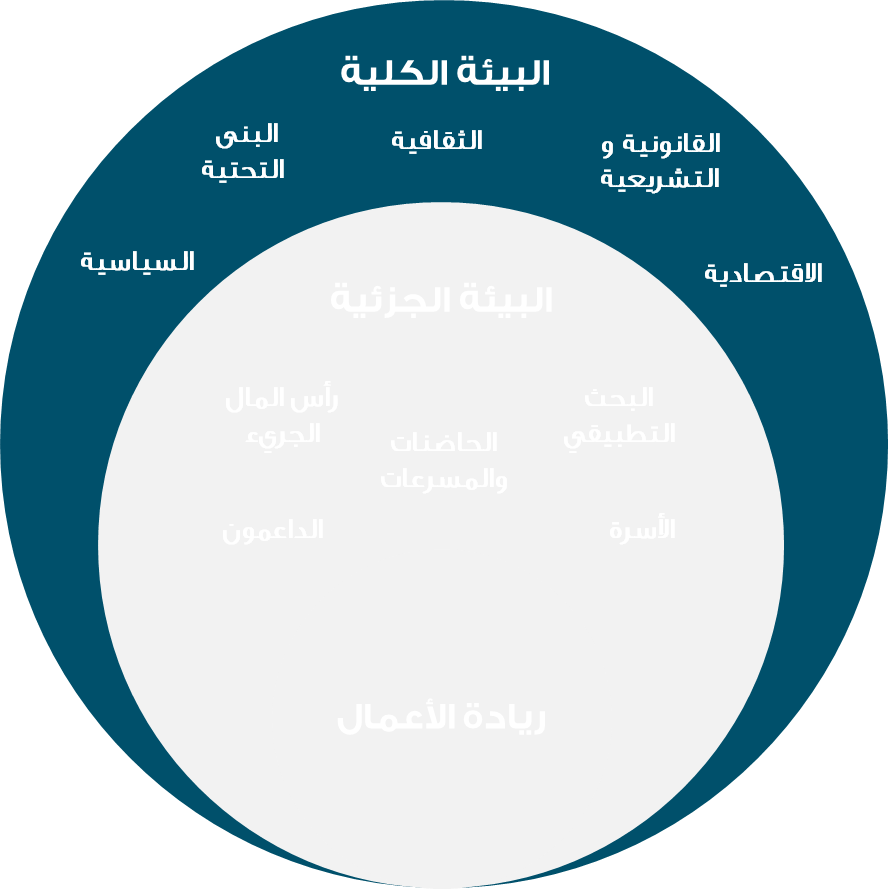 ثانياً: عوامل المنظومة الكلية
ولعل أبرز العوامل الاقتصادية الداعمة لنمو ريادة الأعمال:
التوسع في الصناديق الحكومية المانحة للقروض لرواد الأعمال. بحيث تكون تلك القروض بدون فائدة وذات أمد طويل لتسديدها وفق تسهيلات دفع ميسرة وإجراءات نظامية متوازنة.
وجود صناديق أشبه ما تكون بصناديق القروض الحسنة (Angel Funding) يعد أمراً مكملاً للدور الاقتصادي، حيث تتحمل هذه الصناديق مسؤولية المخاطرة في طرح المنتجات الجديدة، أو تسويق الاختراعات. وهذا هو ما يسميه بعض المختصين بالمستثمر الملاك.
الفصل الأول / منظومة ريادة الأعمال
18
منظومة ريادة الأعمال
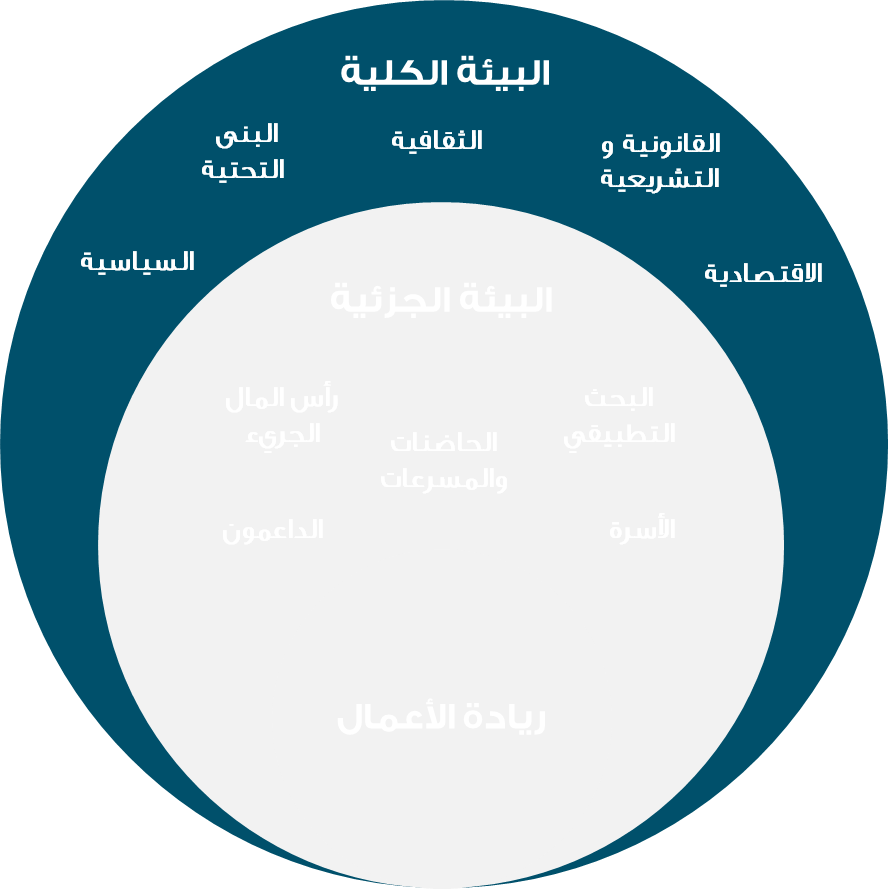 ثانياً: عوامل المنظومة الكلية
5. البنى التحتية:
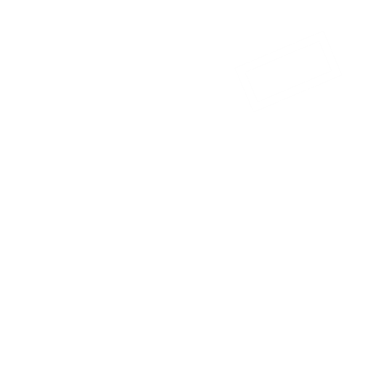 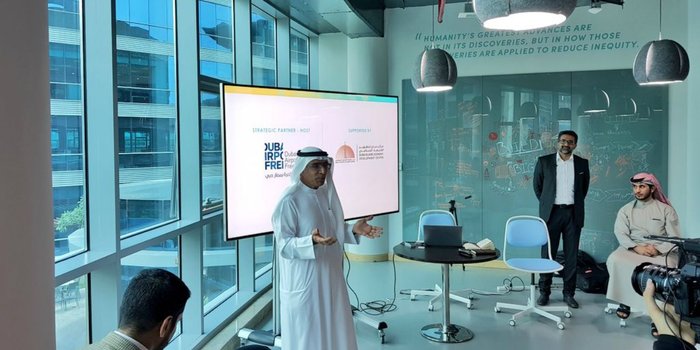 مشاريع البنية التحتية ضرورية لنجاح ثقافة ريادة الأعمال وخاصة في السوق المحلي مثل المواصلات، والكهرباء، والطرق، والبريد، والنقل، والخدمات المساندة. 
توفر المعلومات الحديثة والدقيقة أمر ضروري لدعم بيئة ريادة الأعمال والمساعدة في عملية اتخاذ القرار الاستثماري. 
كما أن ظهور الأنترنت وتطبيقاتها أحدثت ثورة في مفهوم مشاريع رواد الأعمال فقد ساهمت أساليب الشراء الإلكترونية الفعالة في فتح أسواقاً كبرى أمام رواد الأعمال.
الفصل الأول / منظومة ريادة الأعمال
19
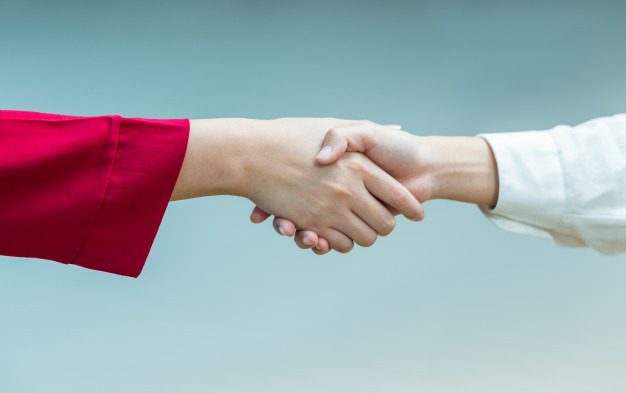 شكرا لكم